Introduction to assignments
IIT Delhi, 16 December 2016
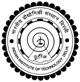 Introduction
The focus is on the TRAI Consultation Paper on “Proliferation of Broadband through Public Wi-Fi Networks”, 13th July, 2016 

Divided to 6 groups and assigned 6 topics

Each group required to make a presentation at a mock hearing

Detailed feedback will be provided by the panel
[Speaker Notes: RS, VI, Vibodh Parthasarathi is Associate Professor at the Centre for Culture Media & Governance, Jamia Milia Islamia, Payal Malik is a Senior Research Fellow of LIRNEasia and an Associate Professor of Economics at the Delhi University]
Introduction

Important- Examine
Data 
News reports about the ground situation 
Legal environment
Political environment

Group assignment circulated prior
3
Formed Groups
Group 1: Satish Meena, Ritu Srivastava, Tarun Prasad, Gargi Rajvanshi

Group 2:  Mayank Singhal, Jaspreet Singh, Dheep Joy Mampilly, Ranjeet Rane
 
Group 3: Suhas Ranjan, Nalini Srinivasan, Arijit Das, Purva Grover
 
Group 4: Surat Pyari, Anupam Das, Amba Kak

Group 5: Manmeet Pal Singh, Madhusudhanan N, Sathyaraj Venkatesan, Nimish Josheph

Group work: Daily 4.30 – 5.30 p.m & Monday 9.00 – 10.30 a.m
Policy brief: 10.00 a.m (Monday)
4
Various statistics of telecommunications sector in India (Telecom Subscription Data as on 29th February, 2016)
Internet penetration: 30.7 % of the population
Source: Telecom Regulatory Authority of India, Press release No. 26/2016
*Calculated by the author by using projected census data for 2016 (2011 population statistics on a 1.6 growth rate)
State of wifi in India
Public WiFi network: Not limited to WiFi hotspot created by licensed TSP/ISP at public places. 
Rollout of the BharatNet Project: The next logical step would be for Panchayats and local entrepreneurs to utilise this Internet access to create Wi-Fi networks offering e-learning, e-governance, e- banking, e-health and other online services to the community. 
Global increase in WiFi hotspots (2013-2016): 568%
Increase in WiFi hotspots in India: 12%
31,518 public wifi spots
1 hotspot for every 150 people: 800,000 hotspots
Group 1Are there any regulatory issues, licensing restrictions or other factors that are hampering the growth of public Wi-Fi services in the country? What regulatory/licensing or policy measures are required to encourage the deployment of commercial models for ubiquitous city-wide Wi-Fi networks as well as expansion of Wi-Fi networks in remote or rural areas?
7
Group 2What measures are required to encourage interoperability between the Wi-Fi networks of different service providers, both within the country and internationally? What measures are required to encourage interoperability between cellular and Wi-Fi networks?
8
Group 3Apart from frequency bands already recommended by TRAI to DoT, are there additional bands which need to be de-licensed in order to expedite the penetration of broadband using Wi-Fi technology? Please provide international examples, if any, in support of your answer. Are there any challenges being faced in the login/authentication procedure for access to Wi-Fi hotspots? In what ways can the process be simplified to provide frictionless access to public Wi-Fi hotspots, for domestic users as well as foreign tourists?
9
Group 4Are there any challenges being faced in making payments for access to Wi-Fi hotspots? Please elaborate and suggest a payment arrangement which will offer frictionless and secured payment for the access of Wi-Fi services. Is there a need to adopt a hub-based model along the lines suggested by the WBA, where a central third party AAA (Authentication, Authorization and Accounting) hub will facilitate interconnection, authentication and payments? Who should own and control the hub? Should the hub operator be subject to any regulations to ensure service standards, data protection, etc?
10
Group 5Is it feasible to have an architecture wherein a common grid can be created through which any small entity can become a data service provider and able to share its available data to any consumer or user? What regulatory/licensing measures are required to develop such architecture (Q10)? Is this a right time to allow such reselling of data to ensure affordable data tariff to public, ensure ubiquitous presence of Wi-Fi Network and allow innovation in the market?
11
Outputs
Teams are required: 
To hand in a policy brief of a maximum of two pages based on template given. Reference all studies using APA Referencing
To make a 12 minute evidence based oral presentation at a mock public hearing to TRAI from your teams’ perspective. 
To answer any questions posed by the panel and fellow participants (Q&A limited 13 minutes).
12
[Speaker Notes: American psychological association]
Intro to the resource repository on Broadband policy
www.broadbandasia.info
13